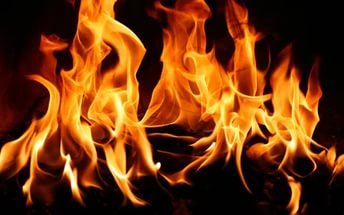 Муниципальное бюджетное дошкольное образовательное  учреждение 
Детский сад «Дюймовочка»
Презентация«Ознакомление дошкольников с правилами пожарной безопасности»
Выполнила: Дрожина О.А.

Красноярский край, 
Шушенский район, село Субботино
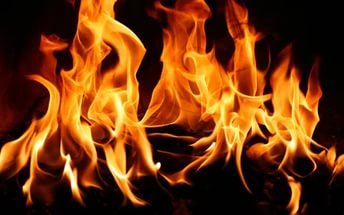 Актуальность: 
          Одна из обязательных составляющих среды, в которой растет и воспитывается ребенок - противопожарная безопасность. Она включает в себя требования к устройству помещения и противопожарную грамотность – поведение, снижающее риск возникновения пожаров и навыки, необходимые для действий в экстремальных ситуациях. 
          Дошкольное учрежденияе, кроме всего прочего,  ведет просветительскую работу по профилактике пожаров с детьми и родителями.  
Цель: 
   Формирование понятия «пожарная безопасность»;
   Овладение знаниями и умениями правильно действовать в чрезвычайных ситуациях;
   Знакомство с профессией пожарного.
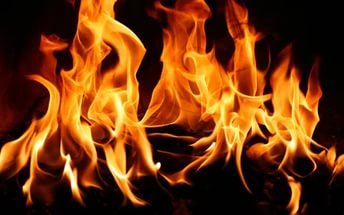 Огонь – друг, огонь - враг!
Экскурсия по детскому саду с целью знакомства с обеспечением противопожарной безопасности «Как обеспечить безопасность?» 
      
      Беседа «Происхождение и укрощение огня»;
      Познавательнее занятие «Как добывали огонь?»; 
 «Красивый и опасный – огонь прекрасный» -
       рассказ воспитателя «Каким огонь бывает»;
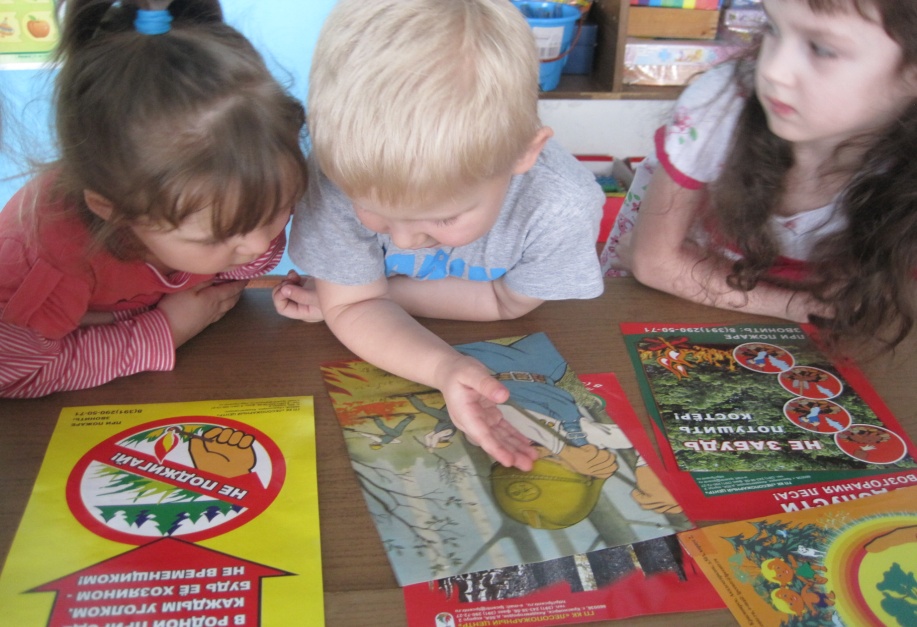 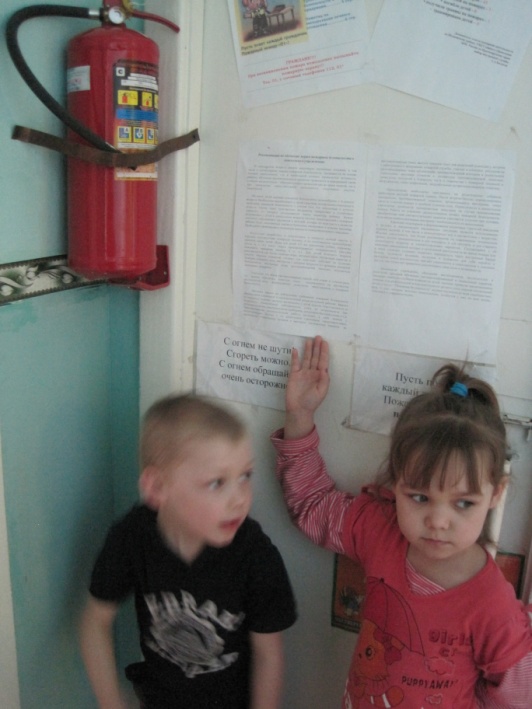 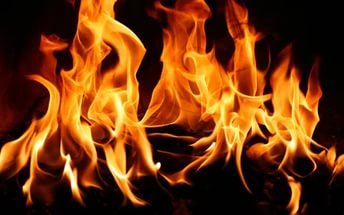 Огонь – друг, огонь - враг!
Познавательное занятие «Огонь друг или враг»; 
Дидактическая игра «Горит – не горит»;  
Дидактическая игра «Источники света и тепла»;
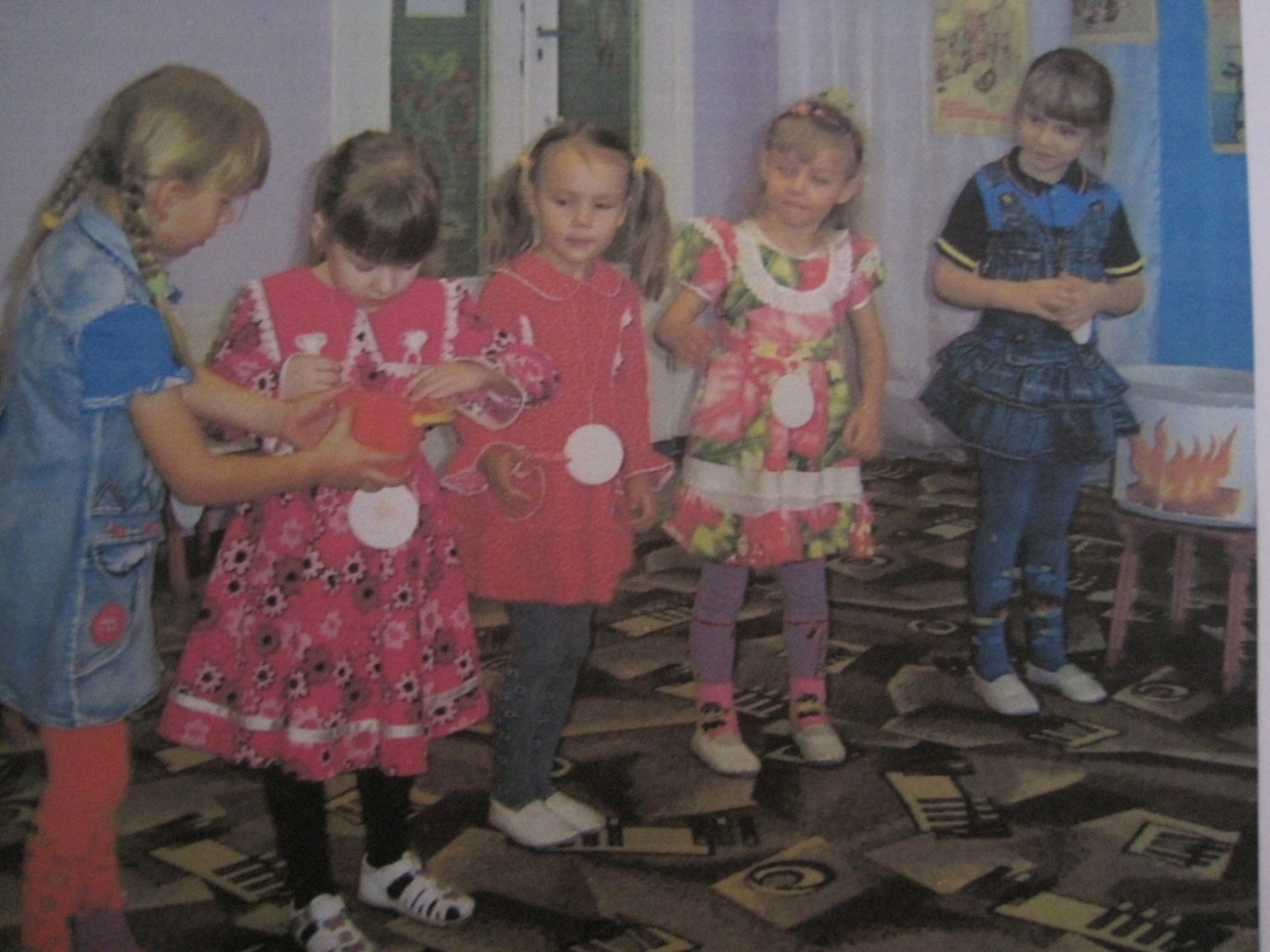 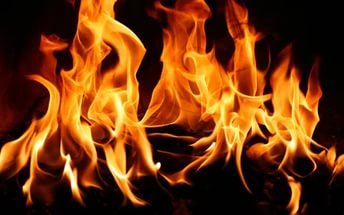 Сотрудничество с родителями
Совместная творческая деятельность с родителями
Папка-передвижка для родителей «Обучение ребенка 
пожарной безопасности».
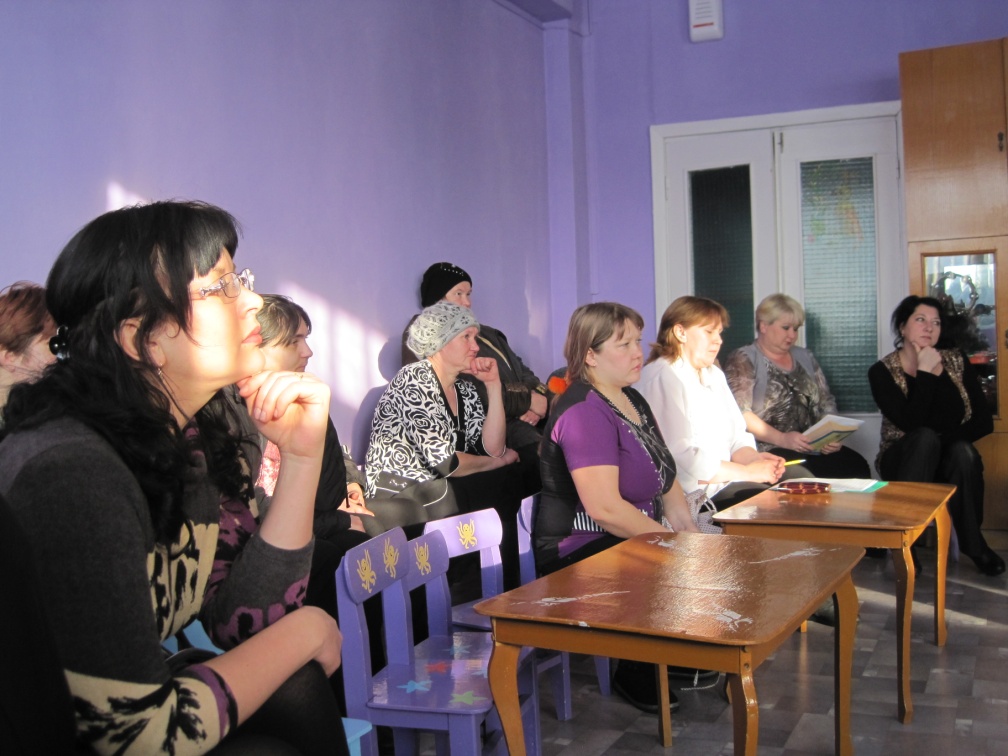 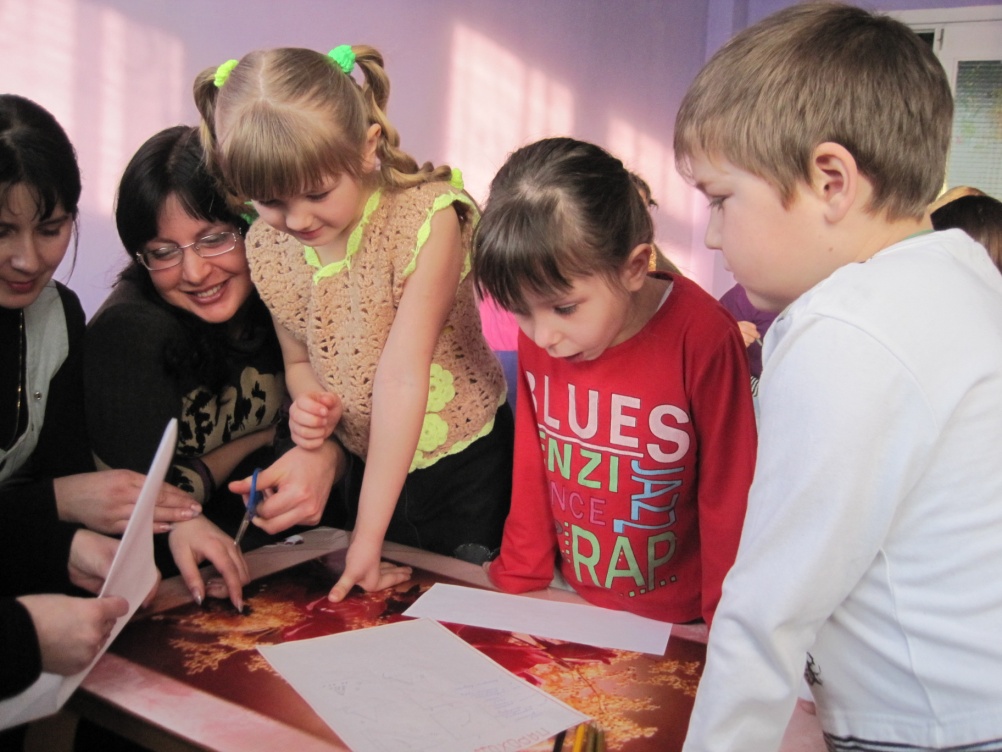 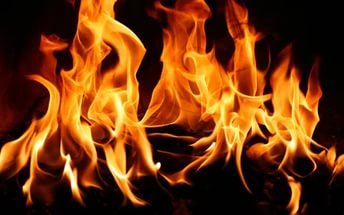 Социальное взаимодействие
Посещение сельской библиотеки;
      Развлечение в ДК , совместно со школой «Пожарным можешь ты не быть…».
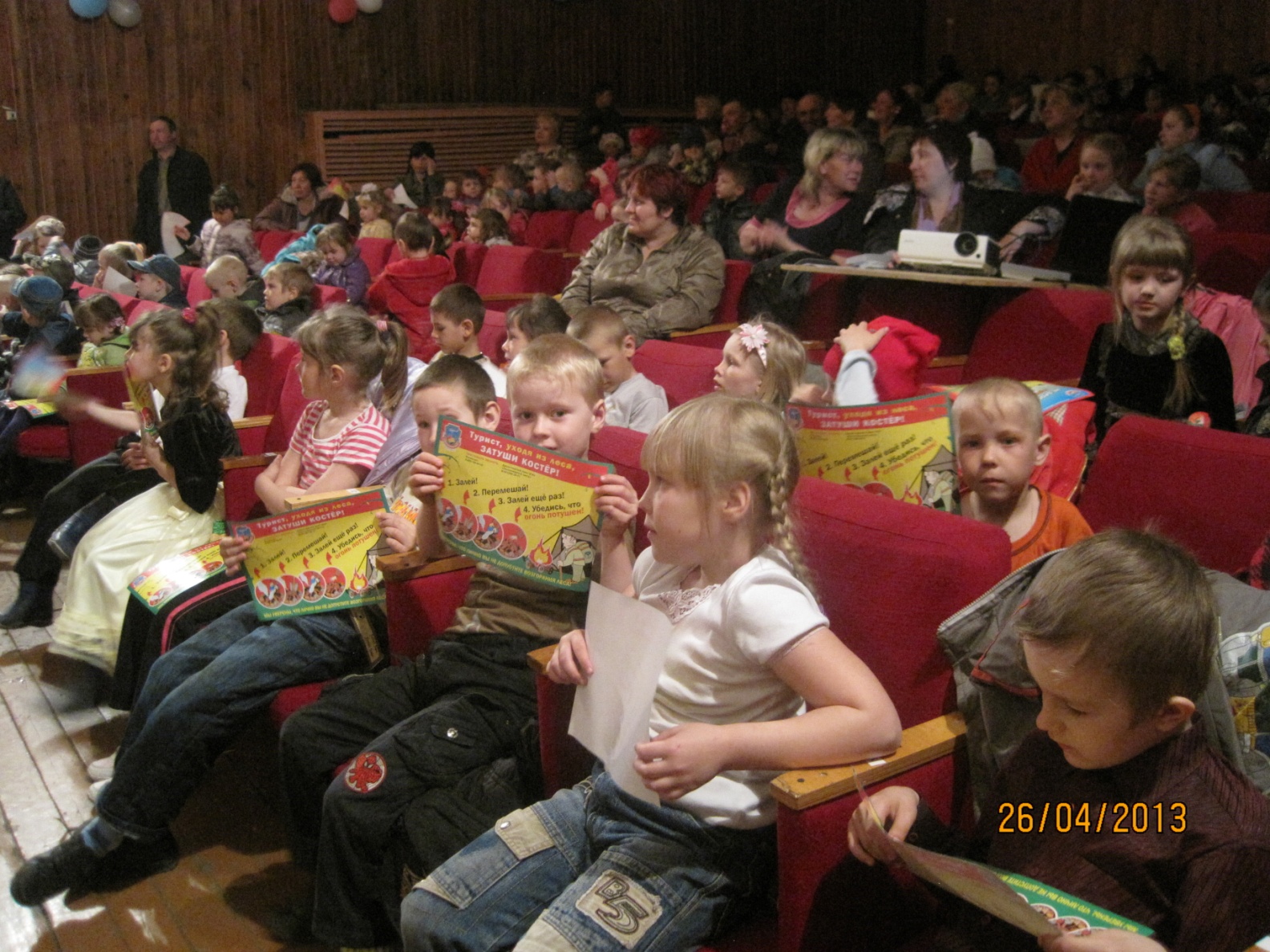 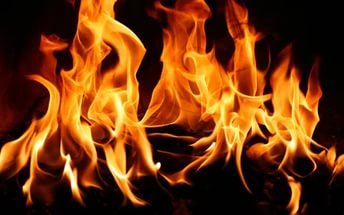 «Мы – пожарные!»
Игровая деятельность
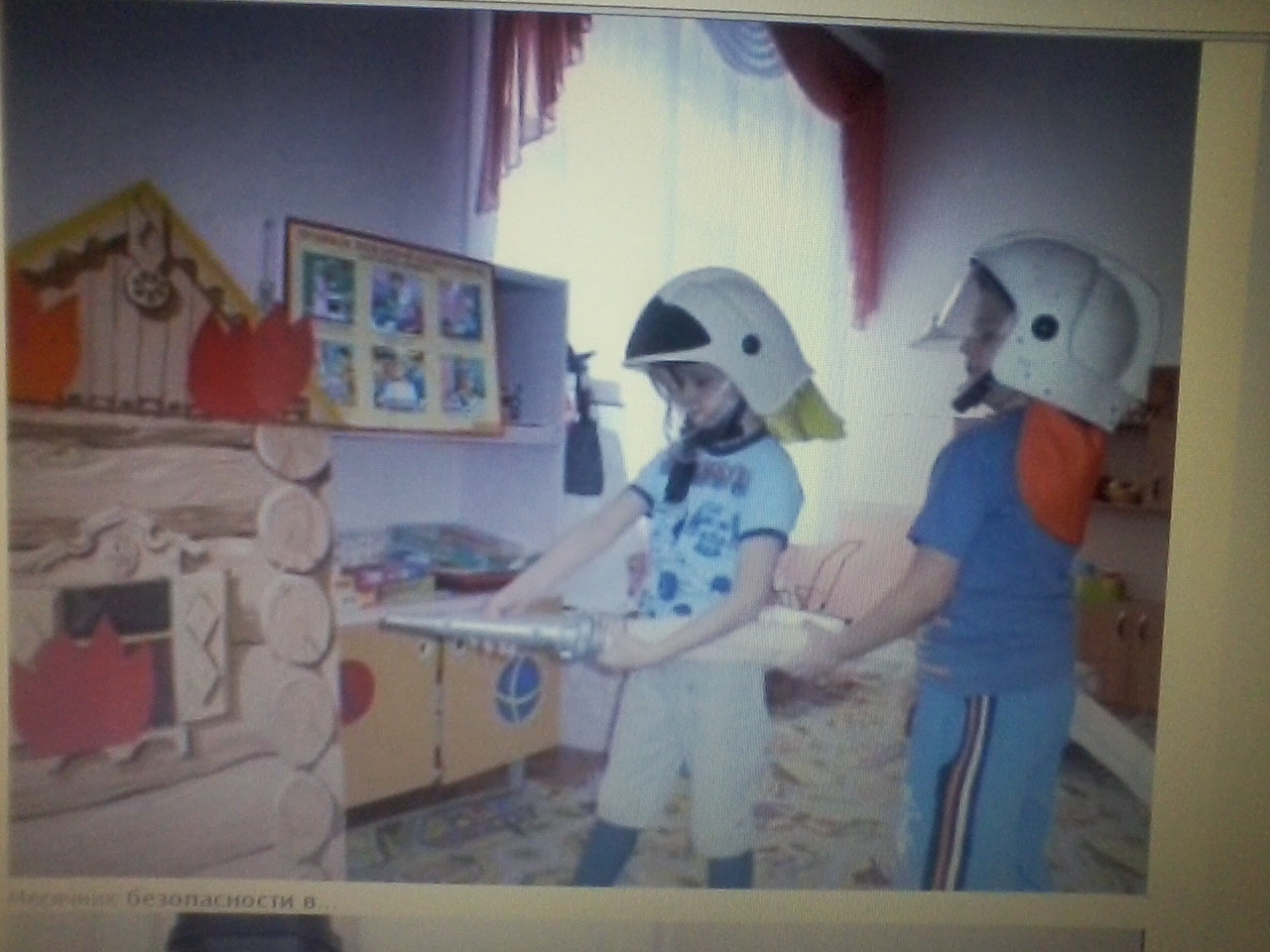 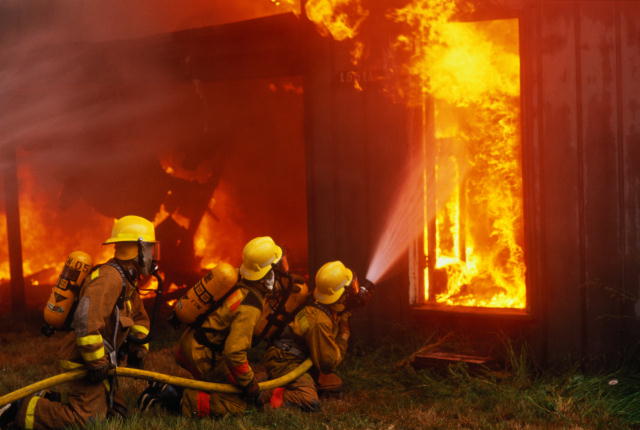 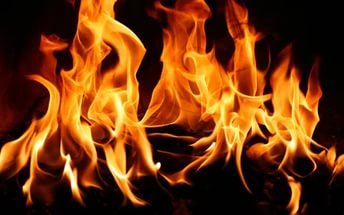 « Выставка рисунков 
о пожарной безопасности».
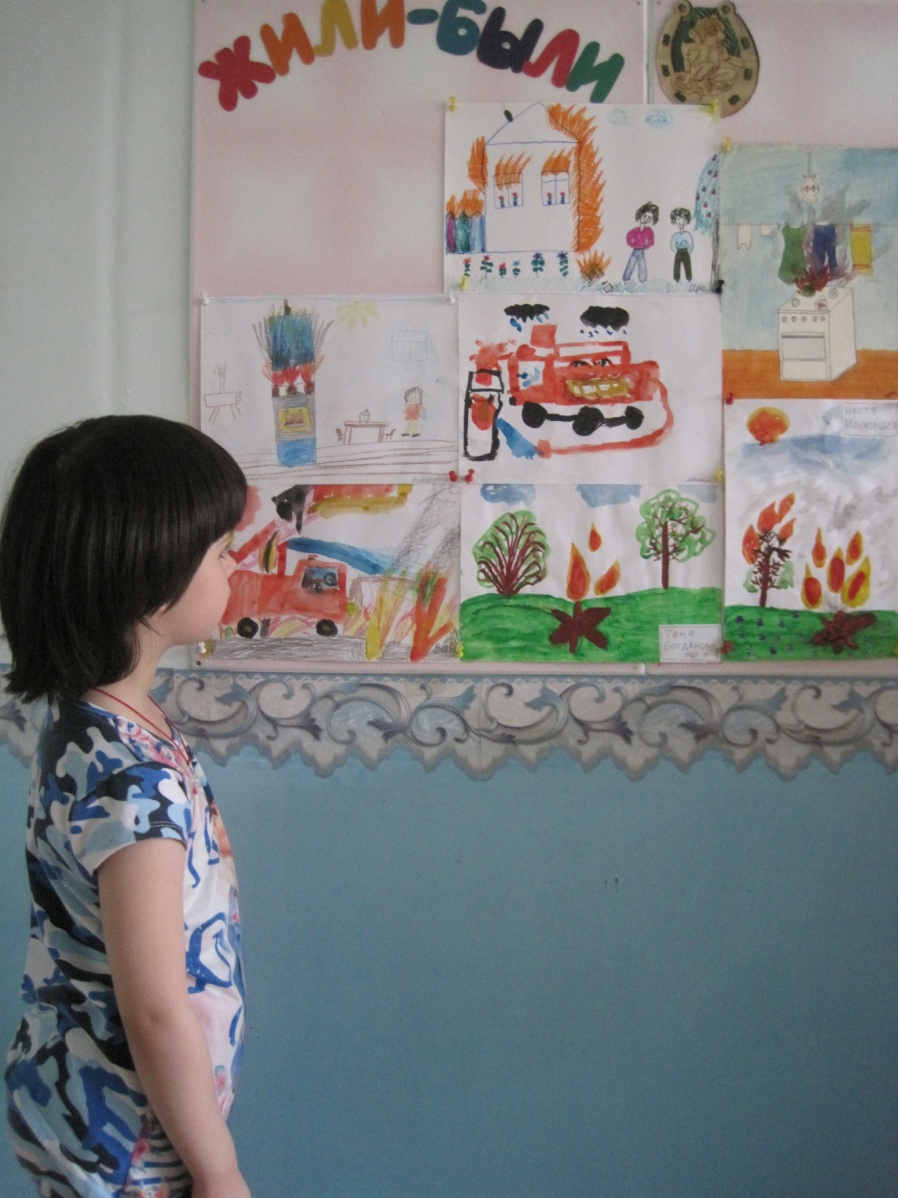 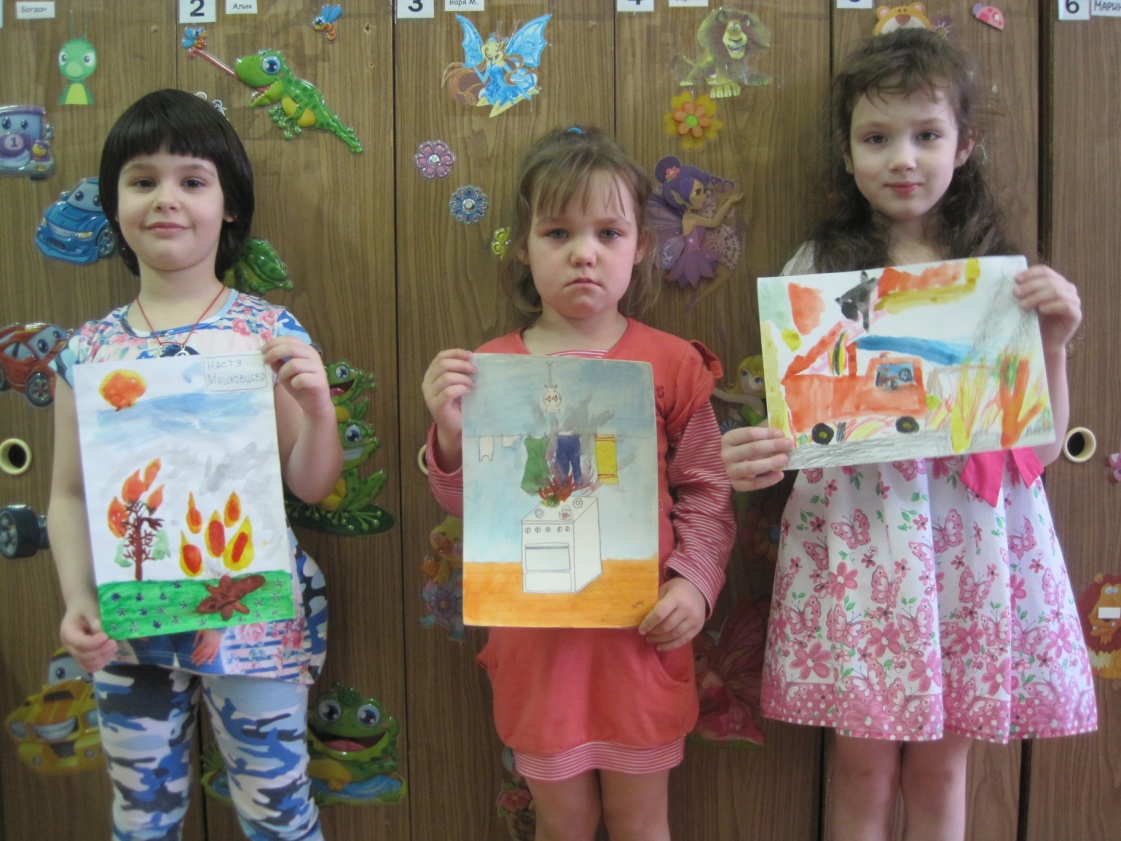 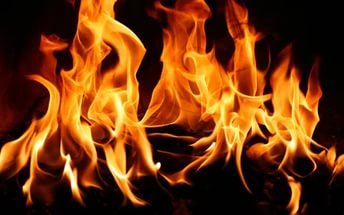 «Юные пожарные!»
Награждение победителей
В результате проделанной работы: 
у детей сформировались необходимыми знания, умения и навыки по пожарной безопасности; научились видеть, когда огонь друг, а когда враг; повысились знания о причинах возникновения пожара; сформировались умения реально оценивать возможную опасность; повысилась родительской активности в воспитательном процессе по ПБ.
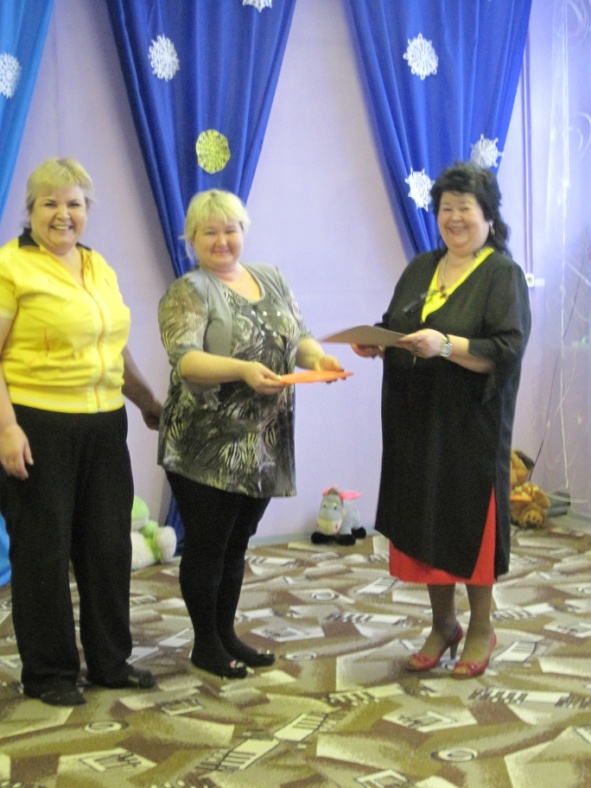 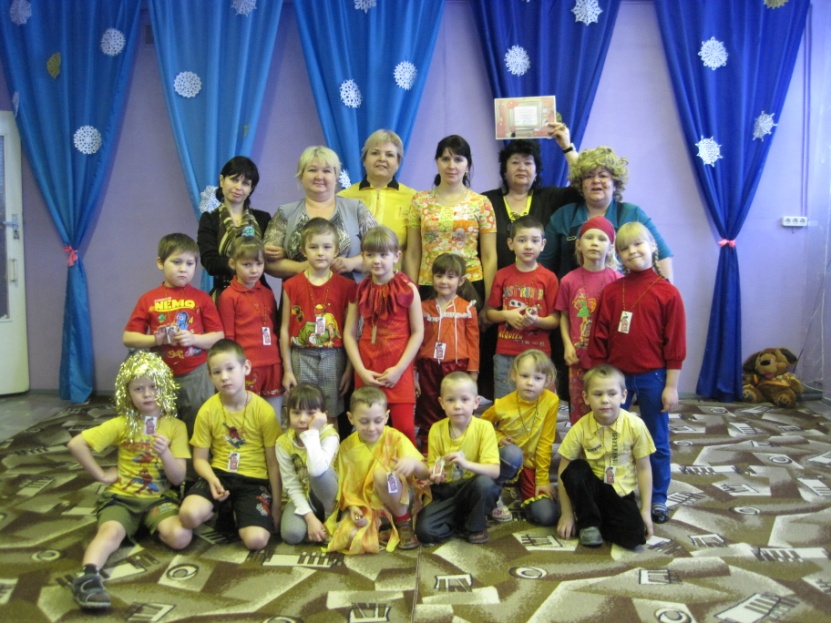 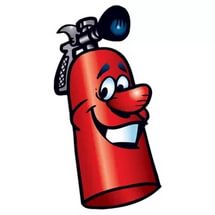 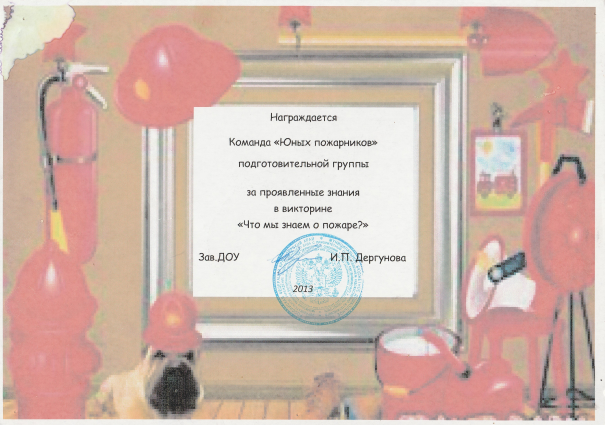 Спасибо 
за внимание!